Všeobecné využitie cyklotronu
Cyklotron
je urýchľovač častíc s elektrickým nábojom
 v atómovej fyzike často potrebujeme, aby sa častice, napr. ióny, pohybovali veľkou rýchlosťou
cyklotrón patrí medzi zariadenia, ktoré sa používajú na tento cieľ
Urýchlené častice môžu po urýchlení nadobudnúť pomerne veľkú energiu a keď narazia na iné častice, napr. na niektoré atómy, zmenia ich vlastnosti. Ostreľovaním atómov iónmi vznikajú napr. žiariče, ktoré sa používajú v lekárstve pre liečbu zhubných nádorov
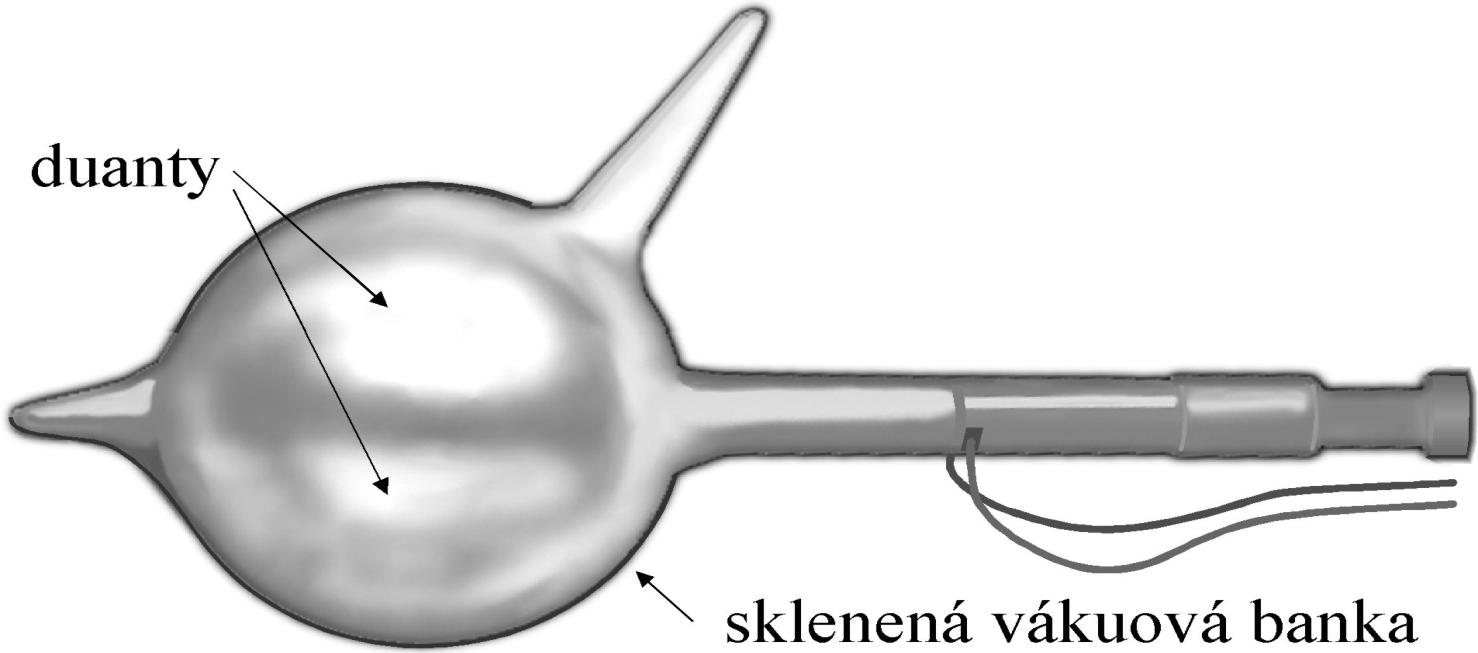 Zjednodušená schéma cyklotrónu. Vo vákuovej nádobe sú umiestnené kovové duanty – polkruhové duté kovové nádoby, do ktorých sa vstrekujú ióny zo zdroja Z. Vákuová nádoba s duantmi je umiestnená v homogénnom magnetickom poli elektromagnetu (indukčné čiary vstupujú do obrázku). V priestore medzi duantmi sa častice urýchľujú. Kladné ióny zo zdroja Z vletujú do jedného z duantov kolmo na indukčné čiary magnetického poľa. V magnetickom poli vo vnútri duantu sa ióny pohybujú po kružnici (polkružnici). Medzi duantmi je vysoké napätie (rádovo v stovkách kilovoltov) a teda aj silné elektrické pole. Smer elektrického poľa sa v zdroji napätia neustále prepína – zmení sa vždy tak aby sa elektróny počas preletu medzi duantmi urýchľovali.
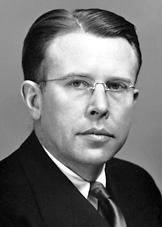 Historia
vynašiel americký fyzik Ernest Orlando Lawrence.
 Je to prístroj urýchľujúci pohyb nabitých častíc a produkujúci zväzok 1014-1015 urýchlených častíc za sekundu.
 Takýmto zväzkom sa ožarujú látky a dochádza k potrebným chemickým reakciám, ktorými sa vyrábajú tzv. rádiofarmaká.
 Sú to rádioaktívne nuklidy prvkov, ktoré vysielajú určité žiarenie.
Využitie
- krátkožijúcich rádionuklidov pre diagnostiku kardiovaskulárnych a neurologických ochorení neprichádza bez cyklotrónu v bezprostrednej blízkosti diagnostického pracoviska vôbec do úvahy.
 Na území bývalej Československej republiky je od roku 1977 cyklotrón-U120 ruskej výroby v Ústave jadrového výskumu v Řeži. Z jeho produkcie sa dováža rádiofarmakum FDG do Cyklotrónového centra SR, prevádzkovaného od roku 2000 Onkologickým ústavom sv. Alžbety v Bratislave. 
Vláda SR schválila v roku 1996 strategický zámer vybudovať Cyklotrónové laboratórium v rámci Slovenskeho meteorologického ústavu v Bratislave z prostriedkov deblokácie dlhu Ruskej federácie voči SR. Podporila ho aj dalsia vláda. Obyvatelia Karlovej Vsi sa však zľakli zdravotnej hrozby a zorganizovali petíciu proti výstavbe. Pritom smerné hodnoty ožiarenia pre jednotlivcov z obyvateľstva v najbliššom osídleni cykotrónového komplexu boli pre jeho projekciu nasadené tak nízko, že tvoria iba jedno percento prírodneho pozadia.
AUTOR
Matej Majchrák 